Figure 3. Resting-state global signal asymmetries show a complementary relationship between hemispheres. Group averaged ...
Cereb Cortex, Volume 26, Issue 4, April 2016, Pages 1733–1746, https://doi.org/10.1093/cercor/bhv007
The content of this slide may be subject to copyright: please see the slide notes for details.
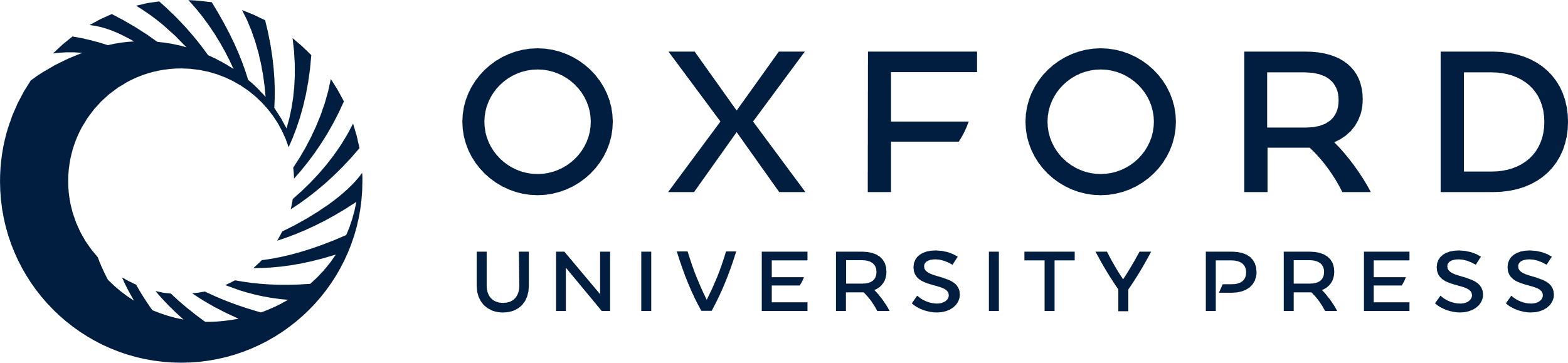 [Speaker Notes: Figure 3. Resting-state global signal asymmetries show a complementary relationship between hemispheres. Group averaged left and right global weights from the hemispheric model (Eq. 1, Materials and Methods) and asymmetric and symmetric weights from the differential model (Eq. 2, Materials and Methods). Coordinates are provided in Table 1. Top panel. Regions with a leftward asymmetry had a larger positive Lglobal weight and a smaller negative Rglobal weight, whereas regions with a rightward asymmetry had a larger positive Rglobal weight and a smaller negative Lglobal weight. The right cerebellum (RCBI and RCBII) shows a leftward asymmetry in contrast to the other right hemisphere regions. Left and right visual cortex (LV1 and RV1) were defined as 10-mm-diameter spheres centered at Talairach coordinates (−10, −90, and 0) and (10, −90, and 0) (MNI coordinates: [−11, −91, and 3] and [10, −91, and 2]), respectively. They provide a basis for comparison as visual cortex did not show hemispheric asymmetries (see Fig. 4A,B, axial slice Z = 0). While regions that displayed hemispheric asymmetries had a sign change between Lglobal and Rglobal components, both components were positive for LV1 and RV1. Bottom panel. Leftward asymmetric regions had a positive ASYMglobal weight, and rightward asymmetric regions had a negative ASYMglobal weight. Percent BOLD signal was computed for each subject by normalizing to the value of the constant term averaged over runs, then multiplying by 100. Displayed are the mean percentages across subjects.


Unless provided in the caption above, the following copyright applies to the content of this slide: © The Author 2015. Published by Oxford University Press. All rights reserved. For Permissions, please e-mail: journals.permissions@oup.com]